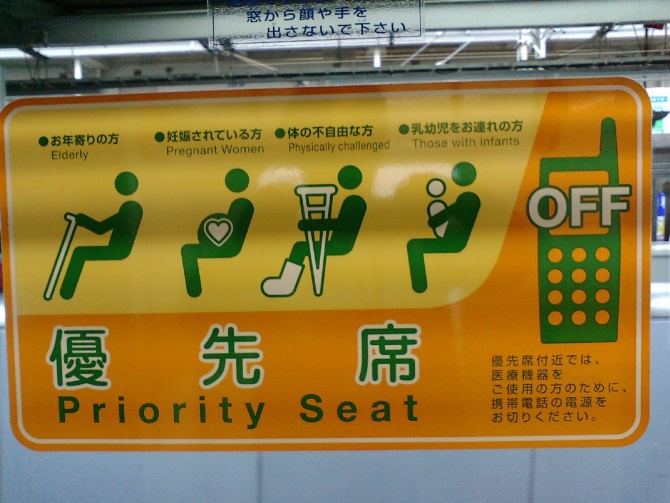 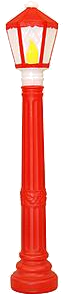 Priority Queues
CS 244
Brent M. Dingle, Ph.D.
Game Design and Development Program
Department of Mathematics, Statistics, and Computer Science
University of Wisconsin – Stout

Content derived from: Data Structures Using C++ (D.S. Malik)
and Data Structures and Algorithms in C++ (Goodrich, Tamassia, Mount)
Previously
Chapters 7 and 8
Stacks and Queues

Chapter 9 
Also mentions Priority Queues (PQs)
This is an Intro
They show up again in Sorting (Chapter 10)
Things to Note
Homework 6 is Due Nov 4
Today

Homework 7 is Due Nov 11

Test 2 is Nov 13
For Today
Priority Queues 
finish chapter 8

Followed by Searching and Hashing 
begin chapter 9
Where are we headed?
Have seen
Stacks (LIFO)
Implemented via statically allocated arrays
Implemented via dynamically allocated arrays
Implemented via linked lists
Queues (FIFO)
Implemented via arrays (linear and circular)
Implemented via lists
Deques
Implemented via doubly linked list
Add or Remove from either end

Will soon see
Priority Queues
nodes have keys and data
Remove based on priority
Marker Slide
General Questions?

Next:
Priority Queues
General
Implementation
Problems of Priority
Print Jobs
Printers get print requests from all over a building. Suppose we want them to print staff jobs before faculty jobs before student jobs, and grad students before undergraduate students, and so on. How do we set this behavior up?

Emergency Room scheduling
Say you are in charge of scheduling patients for treatment in the ER. A gunshot victim would likely get treatment sooner than someone with a sore neck – regardless of arrival time. How do we always choose the most urgent case when new patients continue to arrive?
The Priority Queue ADT
A priority queue (PQ) is a restricted form of a list
items are arranged according to their priorities (or keys)
keys may or may not be unique

Unlike a queue which is FIFO
A priority queue removes items based on priority
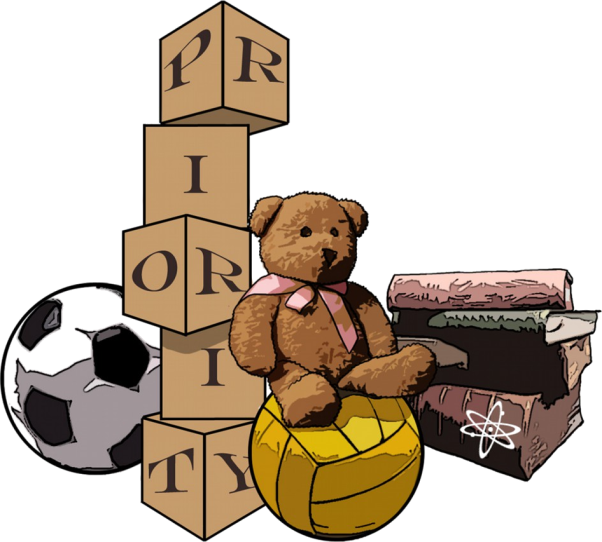 PQ – Total Order Relation
A priority queue must hold a total order relation (example <= )
A Total Order Relation has the following properties:
Reflexive
k <= k
Antisymmetric
if x <= y and y <= x then x = y
Transitive
if a <= b and b <= c then a <= c
2 ‘types’ of PQ
Priority Queues may be viewed as:

min PQ
minimum key value is the highest priority

max PQ
maximum key value is the highest priority
Priority Queue ADT
A priority queue stores a collection of items
An item is a pair(key, element)
Main methods of the Priority Queue ADT
insertItem(k, o)inserts an item with key k and element o
removeMin()removes the item with the smallest key
Additional methods
minKey()returns, but does not remove, the smallest key of an item
minElement()returns, but does not remove, the element of an item with smallest key
size(), isEmpty()
Applications:
Standby flyers
Auctions
Priority Queue ADT Operations
Main Methods of PQs
insertItem(key, data)
aka enqueue(key, data)
inserts data into the PQ according to key
removeItem()
removes the item with the smallest (largest) key 
depending if using a min PQ or max PQ


size()
returns number of elements in PQ
empty()
returns true if zero elements in PQ
minItem() / maxItem()
returns item with smallest/largest key
minKey() / maxKey()
returns smallest/largest key
removeItem() may also be named
removeMin() or removeMax()
or dequeue()
Additional Methods of PQs
Priority Queues and Sorting
Priority Queues are useful for Sorting 

This is covered in more detail in Chapter 10

Briefly mention now
preview of things to come
Sorting Using a Priority Queue
Given a sequence of N items
a PQ can be used to sort the sequence:
Step 1
Insert N items into the PQ via insertItem(key, data)
Step 2
Remove the items by calling removeItem() N times
The first remove removes the largest item, the second call the second largest, … the last removes the smallest item
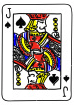 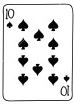 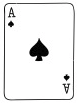 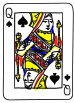 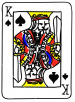 Sorting Using a Priority Queue
Given a sequence of N items
a PQ can be used to sort the sequence:
Step 1
Insert N items into the PQ via insertItem(key, data)
Step 2
Remove the items by calling removeItem() N times
The first remove removes the largest item, the second call the second largest, … the last removes the smallest item
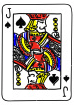 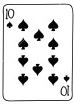 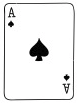 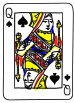 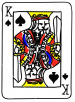 S
Sorting Using a Priority Queue
Given a sequence of N items
a PQ can be used to sort the sequence:
Step 1
Insert N items into the PQ via insertItem(key, data)
Step 2
Remove the items by calling removeItem() N times
The first remove removes the largest item, the second call the second largest, … the last removes the smallest item
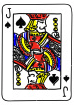 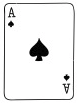 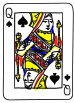 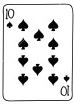 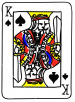 Sorting Using a PQ
Given a sequence of N items
a PQ can be used to sort the sequence:
Step 1
Insert N items into the PQ via insertItem(key, data)
Step 2
Remove the items by calling removeItem() N times
The first remove removes the largest item, the second call the second largest, … the last removes the smallest item
Algorithm PriorityQueueSort (S, PQ):

     Input: Sequence, S, of n items, and empty priority queue, PQ.
     Output: Sequence S sorted by the total order relation.

     while ! S.empty() do
          item := S.removeFirst()
          PQ.insertItem(item.key, item.data)
     while ! PQ.empty do
          item := PQ.removeItem()
          S.insertLast(item)
Marker Slide
Questions on:
Priority Queues
General
Next:
Priority Queues
Implementations
Unordered List
Ordered List
Binary Tree (Heap)
PQ Implementation
Priority Queues can be implemented using
Unordered List
Ordered List

Binary Tree (Heap)
This last one we will see later
The card example just shown
was using an unordered list
Implementing PQ as an Unordered List
Each item in a PQ is a composition of 2 objects
the key (priority)
and the data
Thus we have the pair (key, data)
So we can implement this using a linked list
details next slide, look at the list’s node structure
Recall Doubly Linked List
template <typename T>class Item {public:    T elem;
    Item<T> *prev, *next;
};
next
prev
elem
node
But for our priority queue we split elem into TWO things
key  (of type int)
data (of type T)
Recall Doubly Linked List
template <typename T>class Item {public:    int key;    T data;
    Item<T> *prev, *next;
};
next
prev
keydata
node
But for our priority queue we split elem into TWO things
key  (of type int)
data (of type T)
More Code – For Ref If Needed
class Item {

   private int key, data;
   private Item next, prev;

   public Item () {
      key = 0;
      data = 0;
      next = null;
      prev = null;  }
   
   public Item (int newKey, int newData, Item newNext, Item newPrev) {
      key = newKey;
      data = newData;
      next = newNext;
      prev = newPrev;  }
Code Continues – If needed
public void setData (int newData) {
      data = newData;  }

   public void setNext (Item newNext) {
      next = newNext;  }

   public void setPrev (Item newPrev) {
      prev = newPrev;  }

   public void displayItem () {
      System.out.println ("key: " + key + ";  data: " + data);
   }
}
public int getKey () {
      return key;  }
   
   public int getData () {
      return data;  }

   public Item getNext () {
      return next;  }

   public Item getPrev () {
      return prev;  }

   public void setKey (int newKey) {
      key = newKey;  }
Implementing a PQ as Unordered list
So if we have a list of unordered stuff
To make it a PQ we need the functions
insertItem(key, data)
removeItem()  
assume a Min PQ so this removes the item with the smallest key
PQ as Unordered list
PQ::insertItem(key, data)

This is just an insertFront() call for the list
like m_list.insertFront(…)

Recall this is an O(1) operation
Review of this follows
Inserting at the Front
Review
context ofPQ::insertItem(key, data)
PQ is implemented using
Unordered list
Allocate a new node
Have new node point to old head
Update head to point to new node
head
tail

12, Leonard
7, Sheldon
98, Howard
54, Raj
Inserting at the Front
Review
context ofPQ::insertItem(key, data)
PQ is implemented using
Unordered list
Allocate a new node
Have new node point to old head
Update head to point to new node
head
tail


19, Penny
12, Leonard
7, Sheldon
98, Howard
54, Raj
Inserting at the Front
Review
context ofPQ::insertItem(key, data)
PQ is implemented using
Unordered list
Allocate a new node
Have new node point to old head
Update head to point to new node
head
tail

19, Penny
12, Leonard
7, Sheldon
98, Howard
54, Raj
Inserting at the Front
Review
context ofPQ::insertItem(key, data)
PQ is implemented using
Unordered list
Allocate a new node
Have new node point to old head
Update head to point to new node
tail
head

19, Penny
12, Leonard
7, Sheldon
98, Howard
54, Raj
PQ as Unordered list
So if we have a list of unordered stuff
To make it a PQ we need the functions
insertItem(key, data)
Can be done in O(1)  -- as just seen
What about…
removeItem()  
assume a Min PQ so this removes the item with the smallest key
PQ as Unordered list
removeItem() - remove item with minimum key

Whether using a singly or doubly linked list we must start either at the front or the back of the list and walk through the list to find the item
This is O(n)…
First node is assumed to be minimum
until something lower is found
curPtr
MinSoFar

56
89
12
36
PQ as Unordered list
removeItem() - remove item with minimum key

Whether using a singly or doubly linked list we must start either at the front or the back of the list and walk through the list to find the item
This is O(n)…
curPtr
MinSoFar

56
89
12
36
PQ as Unordered list
removeItem() - remove item with minimum key

Whether using a singly or doubly linked list we must start either at the front or the back of the list and walk through the list to find the item
This is O(n)…
Found something < 56
So adjust MinSoFar
curPtr
MinSoFar

56
89
12
36
PQ as Unordered list
removeItem() - remove item with minimum key

Whether using a singly or doubly linked list we must start either at the front or the back of the list and walk through the list to find the item
This is O(n)…
curPtr
MinSoFar

56
89
12
36
PQ as Unordered list
removeItem() - remove item with minimum key

Whether using a singly or doubly linked list we must start either at the front or the back of the list and walk through the list to find the item
This is O(n)…
curPtr
MinSoFar

56
89
12
36
PQ as Unordered list
removeItem() - remove item with minimum key

Whether using a singly or doubly linked list we must start either at the front or the back of the list and walk through the list to find the item
This is O(n)…
curPtr reaches the end of the list
so wherever MinSoFar is pointing at
must be the minimum so remove its node
and adjust pointers as needed
curPtr
MinSoFar

56
89
12
36
PQ as Unordered list
removeItem() - remove item with minimum key

Whether using a singly or doubly linked list we must start either at the front or the back of the list and walk through the list to find the item
This is O(n)…
curPtr reaches the end of the list
so wherever MinSoFar is pointing at
must be the minimum so remove its node
and adjust pointers as needed
curPtr

56
89
36
PQ as Unordered list
So if we have a list of unordered stuff
To make it a PQ we need the functions
insertItem(key, data)
Can be done in O(1)

removeItem()
Requires O(n)
This is no good… we want faster
Maybe if we use an ORDERED list instead…
PQ as Unordered list
So if we have a list of unordered stuff
To make it a PQ we need the functions
insertItem(key, data)
Can be done in O(1)

removeItem()
Requires O(n)
What does the class think?
Will an ordered list help?
This is no good… we want faster
Maybe if we use an ORDERED list instead…
Marker Slide
Questions on:
Priority Queues
General
Implementations
Unordered List

Next:
Priority Queues
Implementations
Ordered List
Implementing a PQ as an Ordered list
Let’s say we have a list of Ordered stuff
To make it a PQ we still need the functions
insertItem(key, data)
removeItem()  
assume a Min PQ so this removes the item with the smallest key
PQ as an Ordered list
PQ::removeItem() is now easy

This is just a removeFront() call for the list
like m_list.removeFront(…)

Recall this is an O(1) operation
Review of this follows
Removing at the Front
Review
context ofPQ::removeItem()
PQ is implemented using Ordered list
Update head to point to next node in the list
Return elem of previous head and delete the node
head
tail

12
36
56
89
Removing at the Front
Review
context ofPQ::removeItem()
PQ is implemented using Ordered list
Update head to point to next node in the list
Return elem of previous head and delete the node
head
tail

12
36
56
89
Removing at the Front
Review
context ofPQ::removeItem()
PQ is implemented using Ordered list
Update head to point to next node in the list
Return elem of previous head and delete the node
head
tail

12
36
56
89
Removing at the Front
Review
context ofPQ::removeItem()
PQ is implemented using Ordered list
Update head to point to next node in the list
Return elem of previous head and delete the node
head
tail

12
36
56
89
Removing at the Front
Review
context ofPQ::removeItem()
PQ is implemented using Ordered list
Update head to point to next node in the list
Return elem of previous head and delete the node
head
tail

36
56
89
PQ as an Ordered list
Let’s say we have a list of Ordered stuff
To make it a PQ we need the functions
removeItem()
Can be done in O(1)
What about…
insertItem(key, data)  
note this must maintain the ordering
so we have to find the correct place to insert it
PQ as an Ordered list
insertItem(key, data)

Whether using a singly or doubly linked list we must start either at the front or the back of the list and walk through the list to find the correct place for the item
This is O(n)…

56
curPtr
prevPtr


12
36
89
PQ as an Ordered list
insertItem(key, data)

Whether using a singly or doubly linked list we must start either at the front or the back of the list and walk through the list to find the correct place for the item
This is O(n)…

56
curPtr
prevPtr

12
36
89
PQ as an Ordered list
insertItem(key, data)

Whether using a singly or doubly linked list we must start either at the front or the back of the list and walk through the list to find the correct place for the item
This is O(n)…

56
curPtr
prevPtr

12
36
89
PQ as an Ordered list
insertItem(key, data)

Whether using a singly or doubly linked list we must start either at the front or the back of the list and walk through the list to find the correct place for the item
This is O(n)…

56
prevPtr’s key < 56
curPtr’s key > 56
So the place for key = 56 is 
between them
Adjust pointers to make it so
curPtr
prevPtr

12
36
89
PQ as an Ordered list
insertItem(key, data)

Whether using a singly or doubly linked list we must start either at the front or the back of the list and walk through the list to find the correct place for the item
This is O(n)…
56
prevPtr’s key < 56
curPtr’s key > 56
So the place for key = 56 is 
between them
Adjust pointers to make it so
curPtr
prevPtr

12
36
89
PQ as an Ordered list
insertItem(key, data)

Whether using a singly or doubly linked list we must start either at the front or the back of the list and walk through the list to find the correct place for the item
This is O(n)…
prevPtr’s key < 56
curPtr’s key > 56
So the place for key = 56 is 
between them
Adjust pointers to make it so
curPtr
prevPtr

56
12
36
89
PQ as an Ordered list
Let’s say we have a list of Ordered stuff
To make it a PQ we need the functions
removeItem()
Can be done in O(1)

insertItem(key, data)
Requires O(n)
So either way, ordered or unordered
list implementations of Priority Queues
have at least one operation that is O(n)

There must be something better…
… else why would I be saying O(n) is bad  =)

But you have to wait until chapter 10
Marker Slide
Questions on:
Priority Queues
General
Implementations
Unordered List
Ordered List

Next
Summary
4
5
2
3
1
1
2
3
4
5
Summary: List-based Priority Queue
Unsorted list implementation
Store the items of the priority queue in a list-based sequence, in arbitrary order


Performance:
insertItem takes O(1) time since we can insert the item at the beginning or end of the sequence
removeMin, minKey and minElement take O(n) time since we have to traverse the entire sequence to find the smallest key
Sorted list implementation
Store the items of the priority queue in a sequence, sorted by key


Performance:
insertItem takes O(n) time since we have to find the place where to insert the item
removeMin, minKey and minElement take O(1) time since the smallest key is at the beginning of the sequence
The End of This Part
End